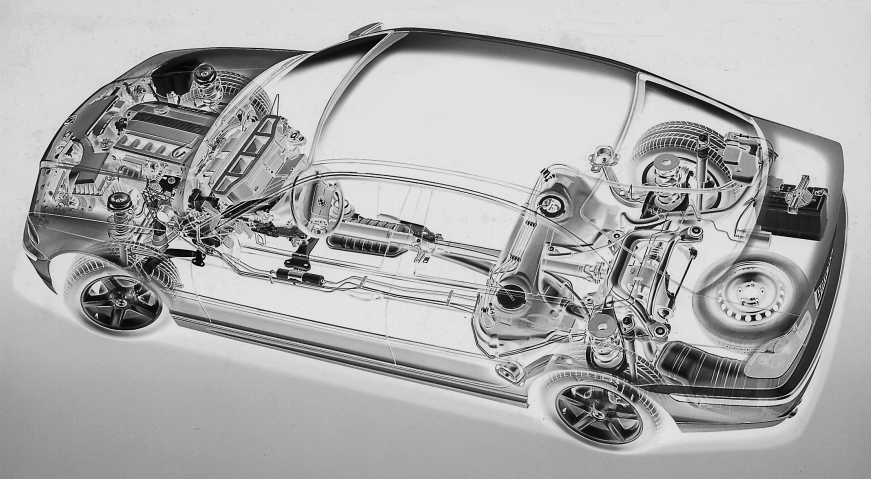 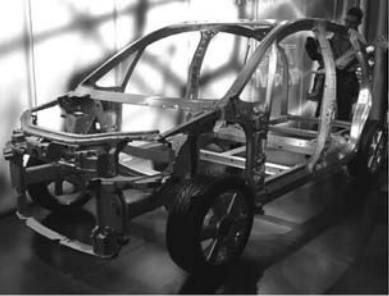 I. Introduction : Automotive MaterialsThe First 135 Years of the Automotive Industry; Evolution to Modern Design
Prof.Dr.Mustafa Çiğdem
Yıldız Technical University
Department of Metallurgy and Materials 
Engineering
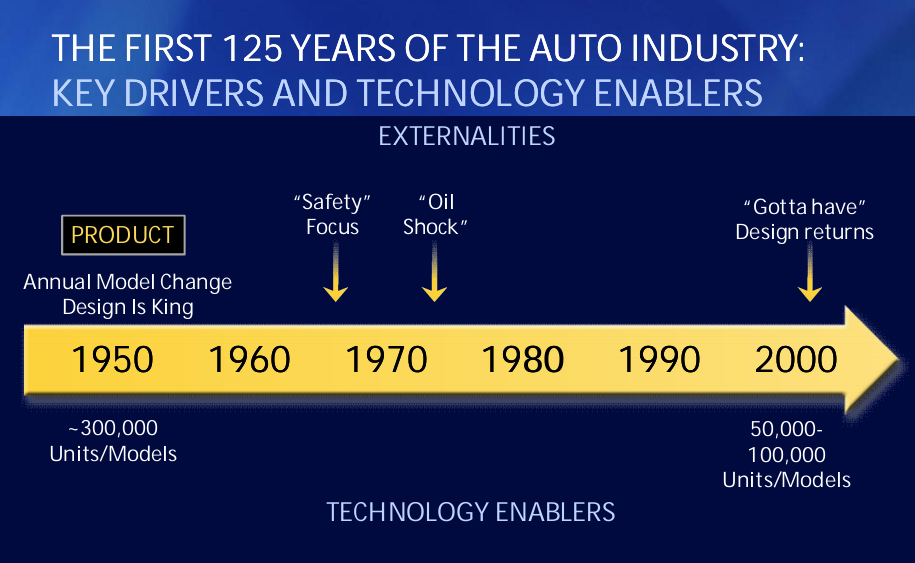 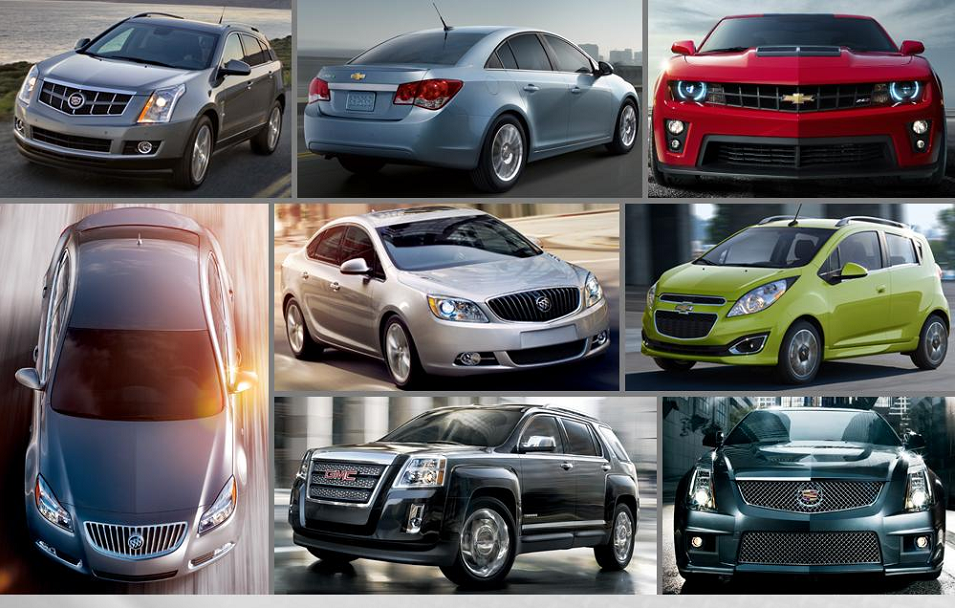 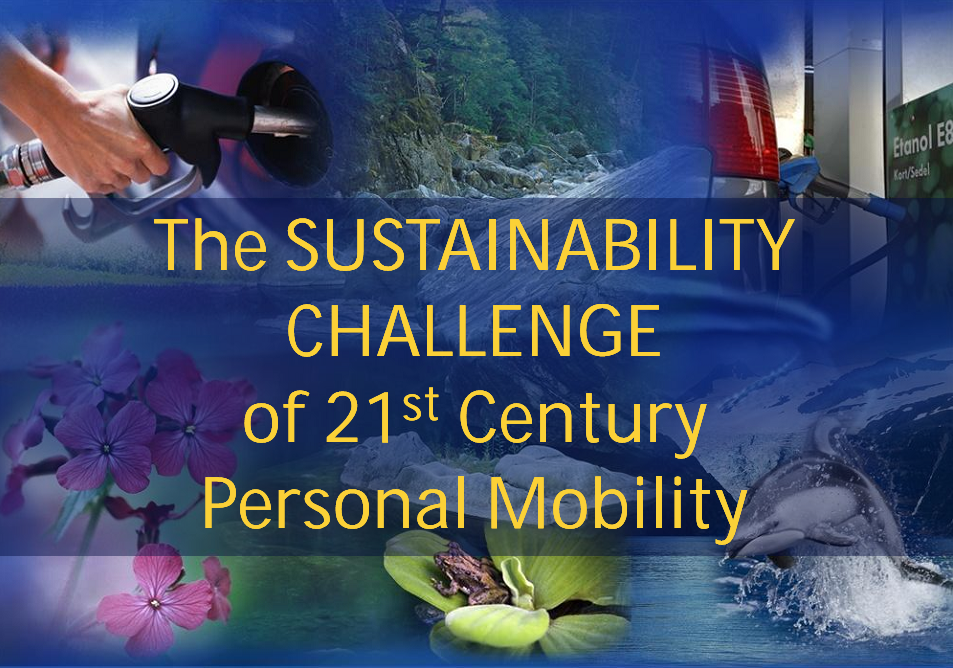 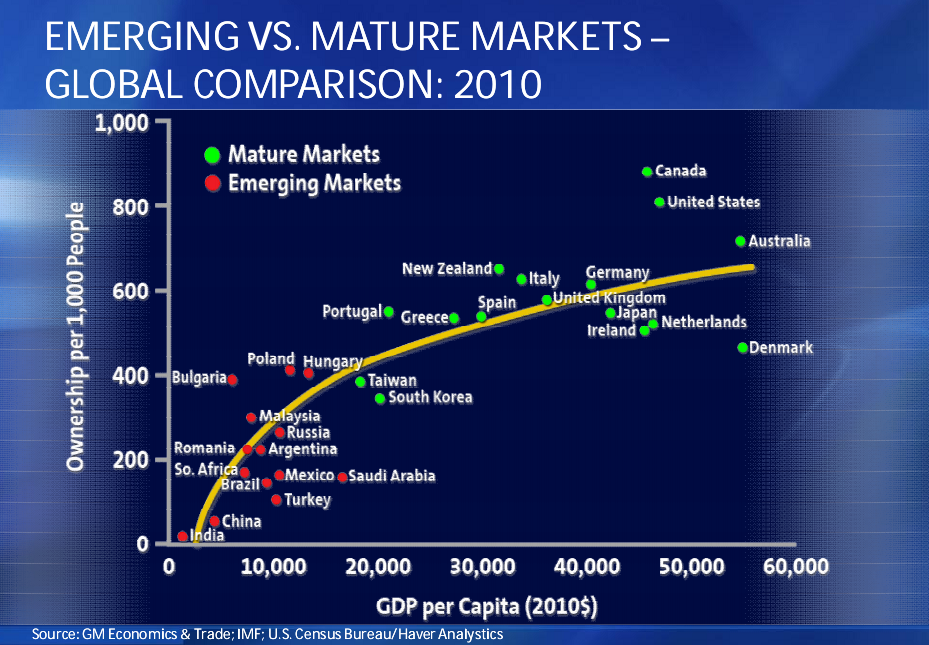 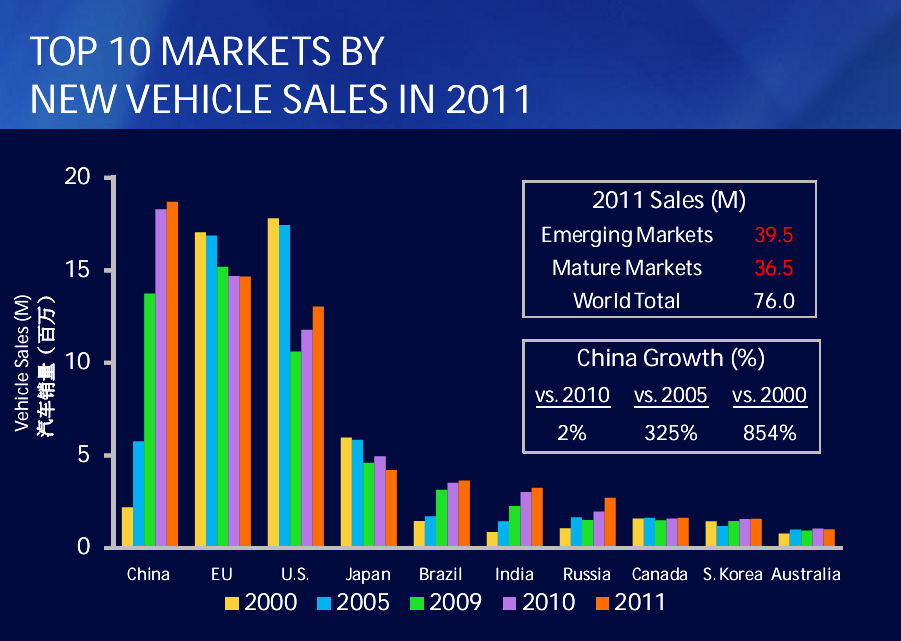 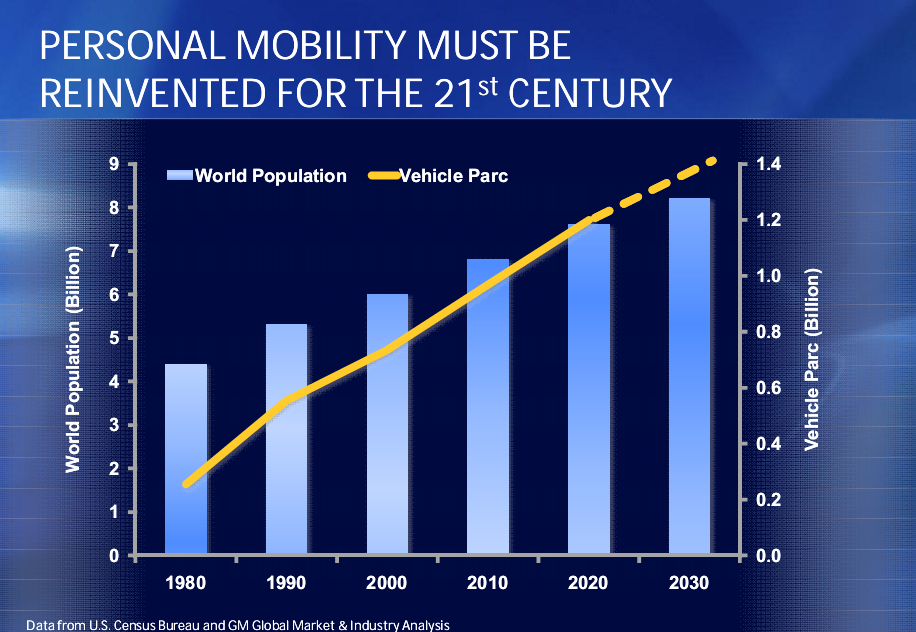 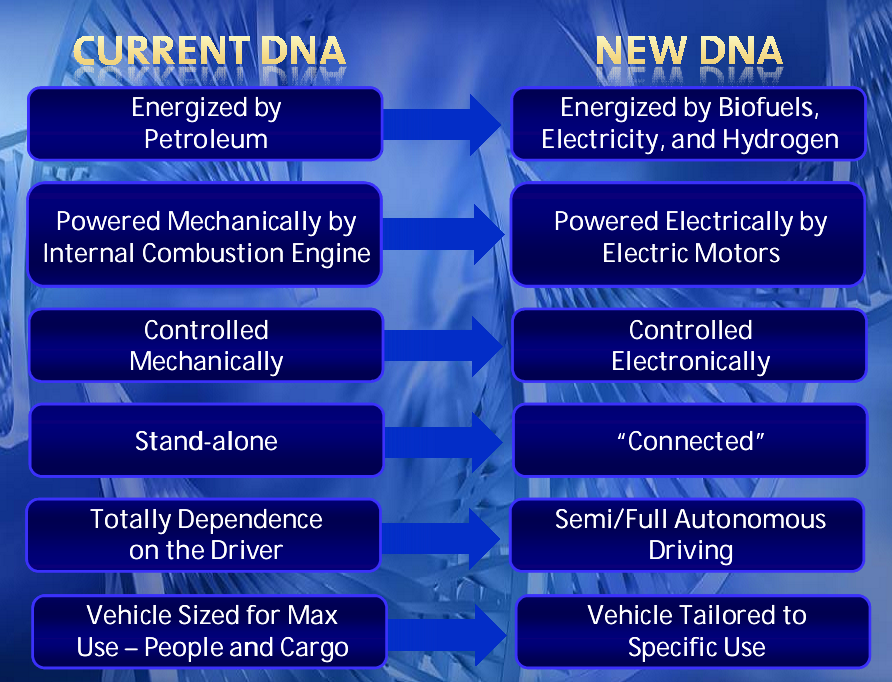 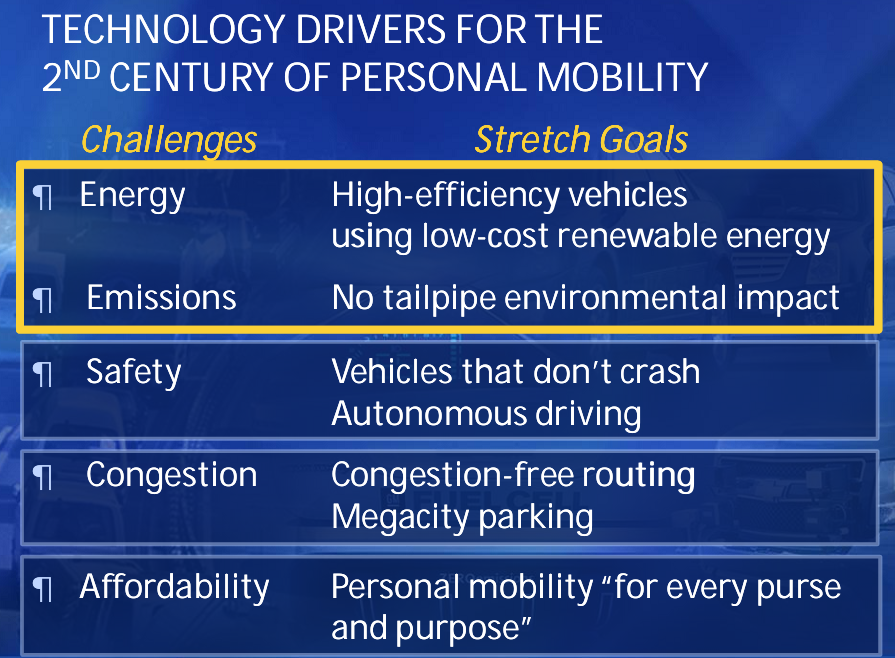 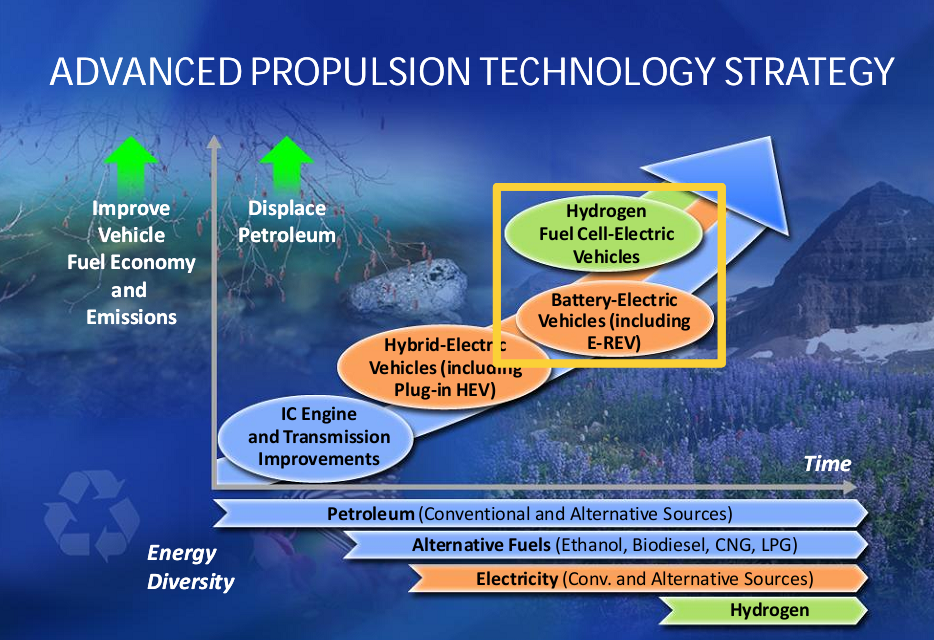 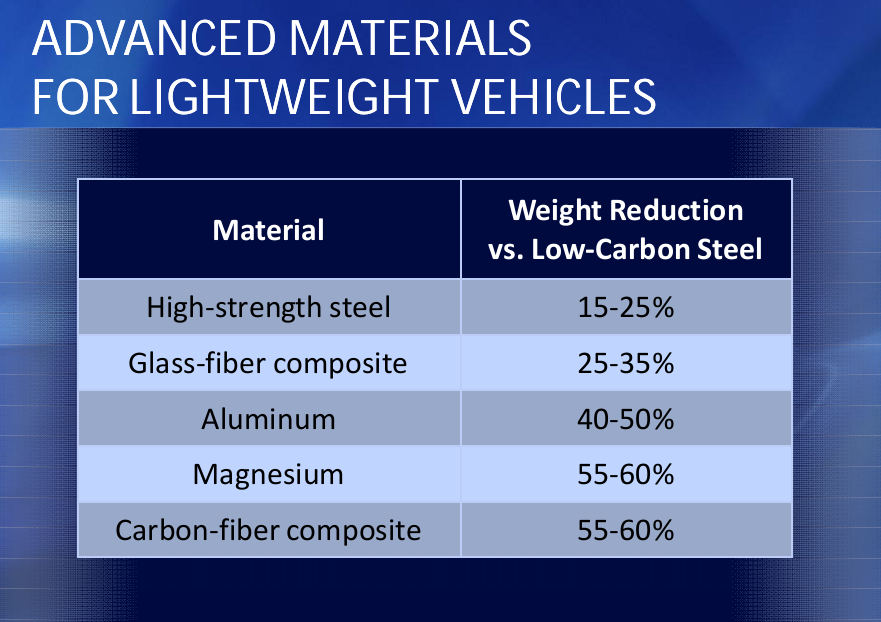 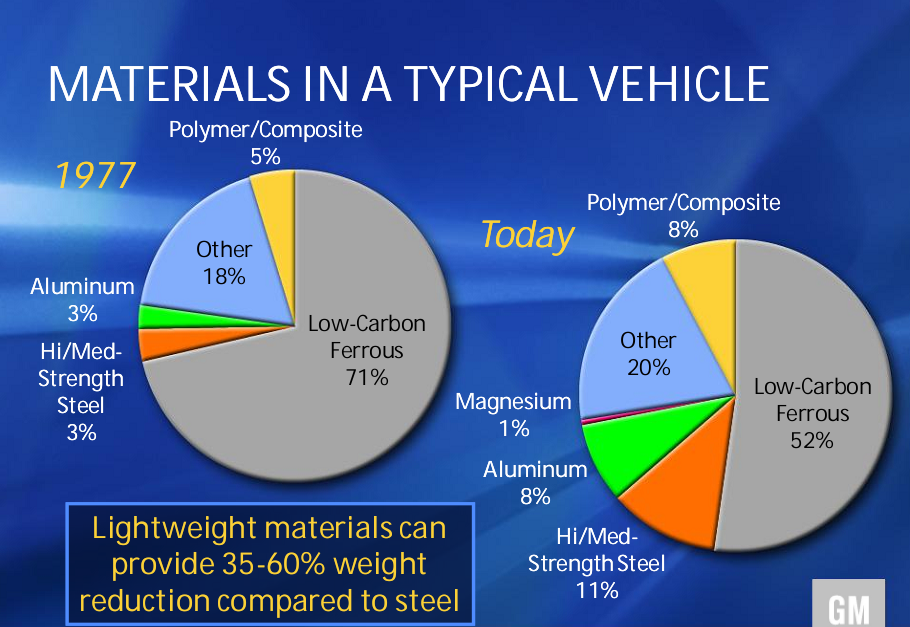 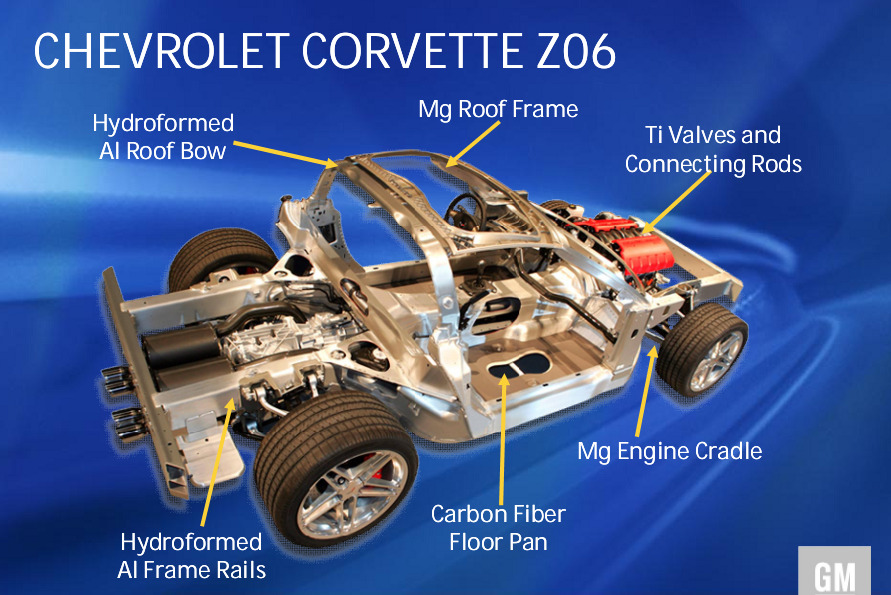 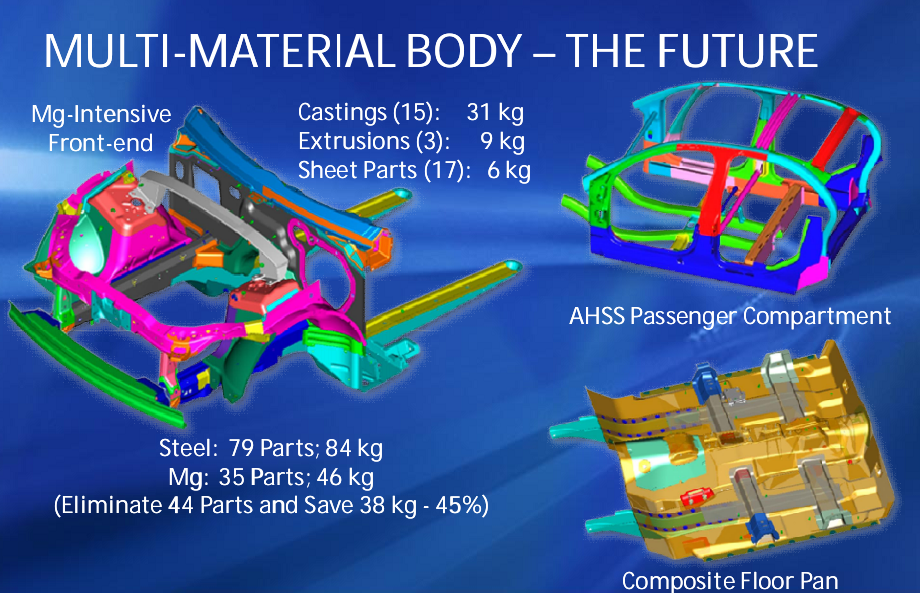 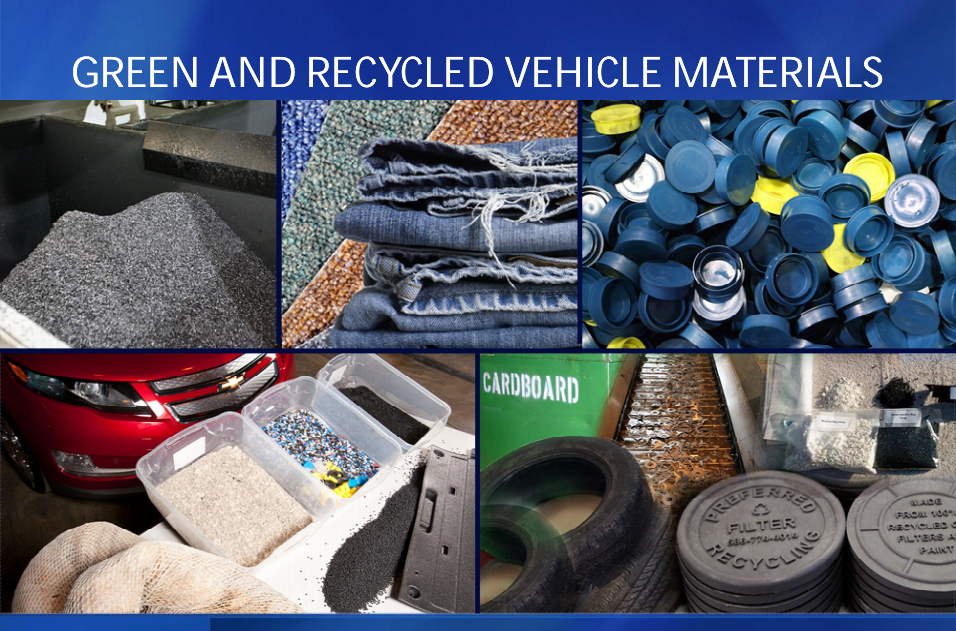